Introducción a la literatura comparada
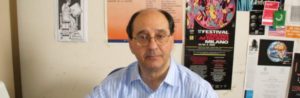 Armando Gnisci (2002)
Sostiene que la literatura comparada es una “Disciplina que concibe y trata la literatura / las literaturas como fenómenos culturales mundiales”, y debe entenderse entonces, como “intercultural y mundialista” (p. 19)